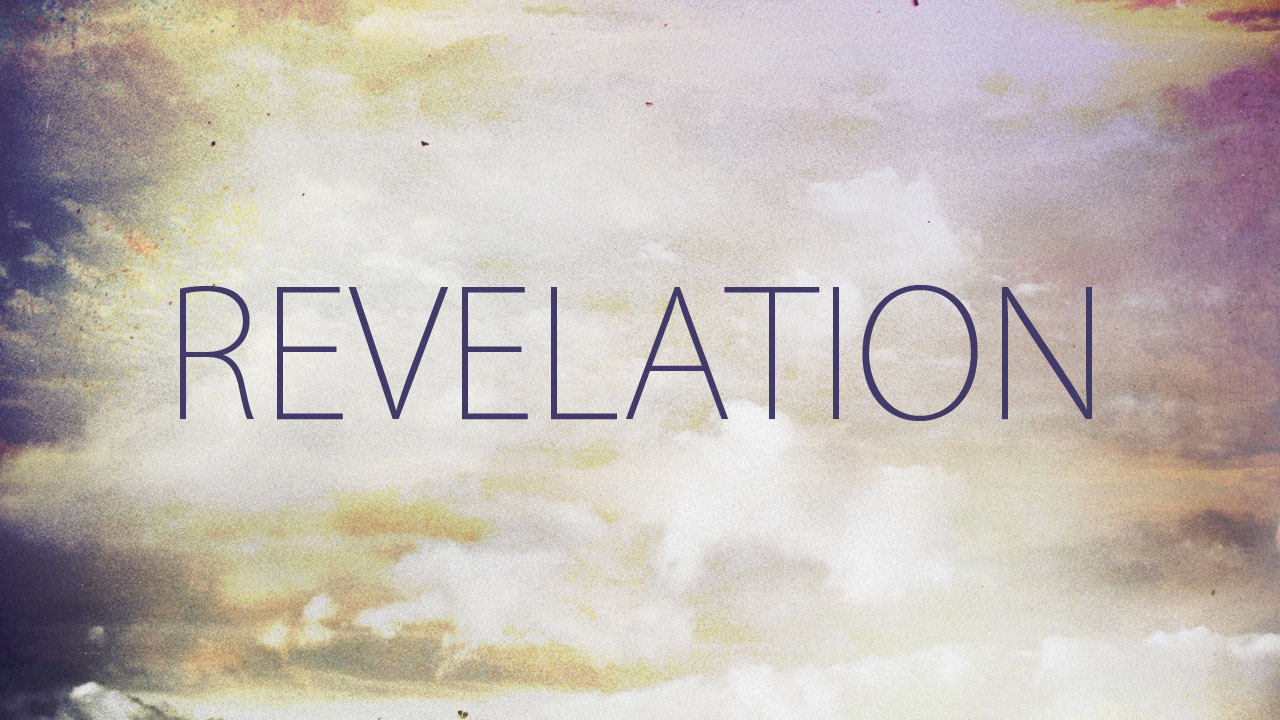 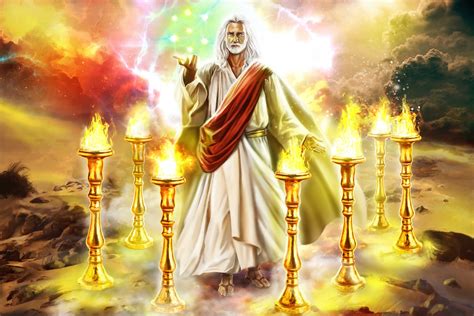 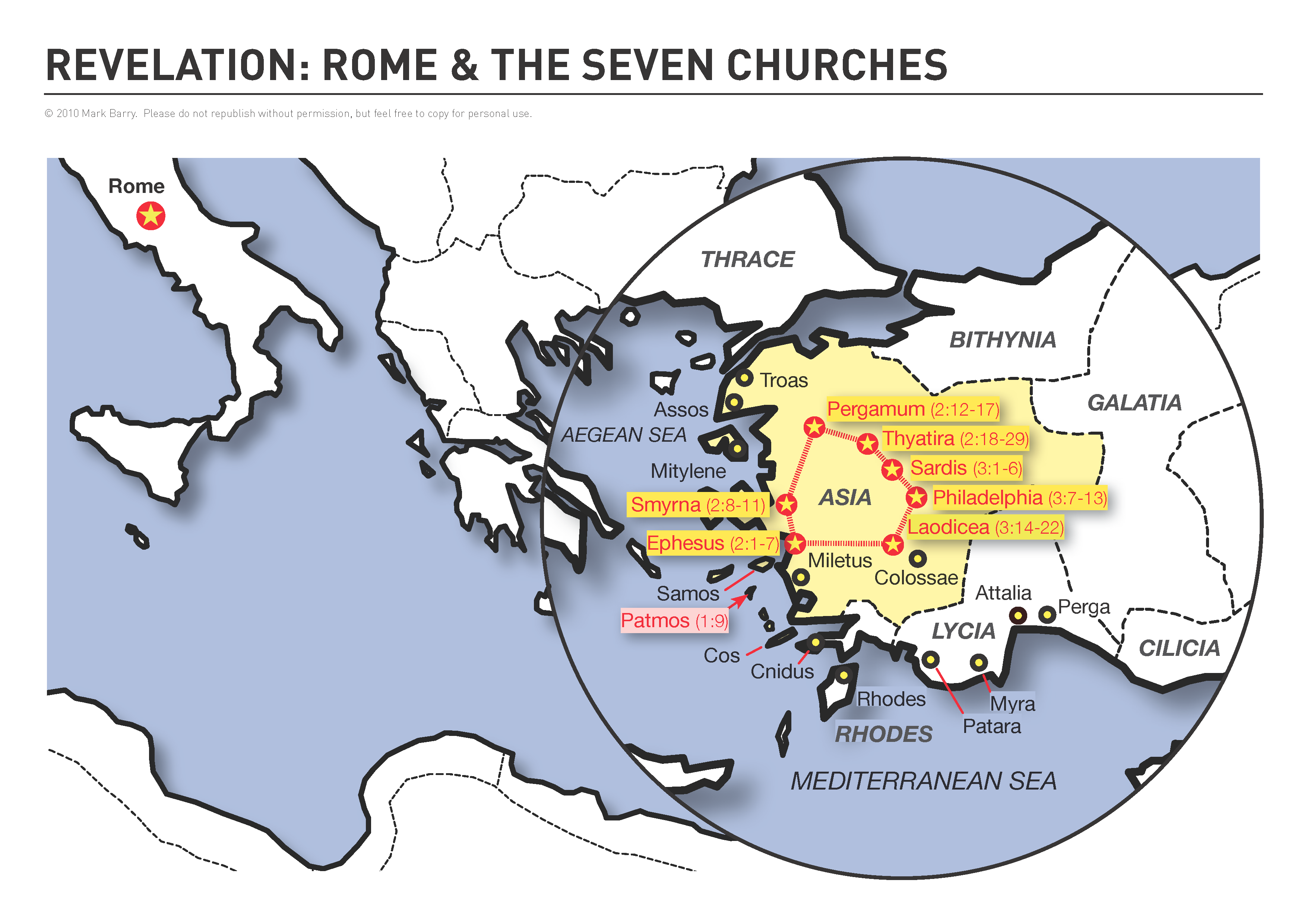 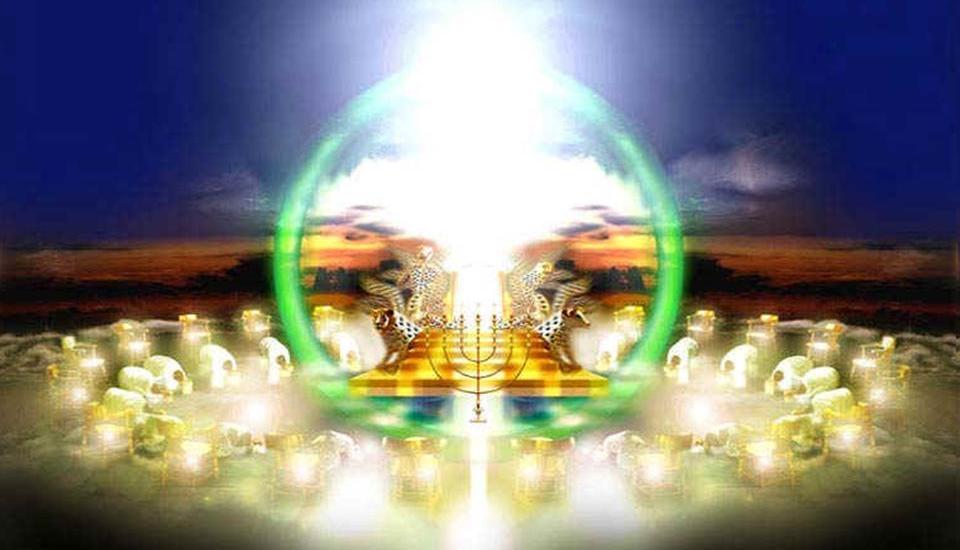 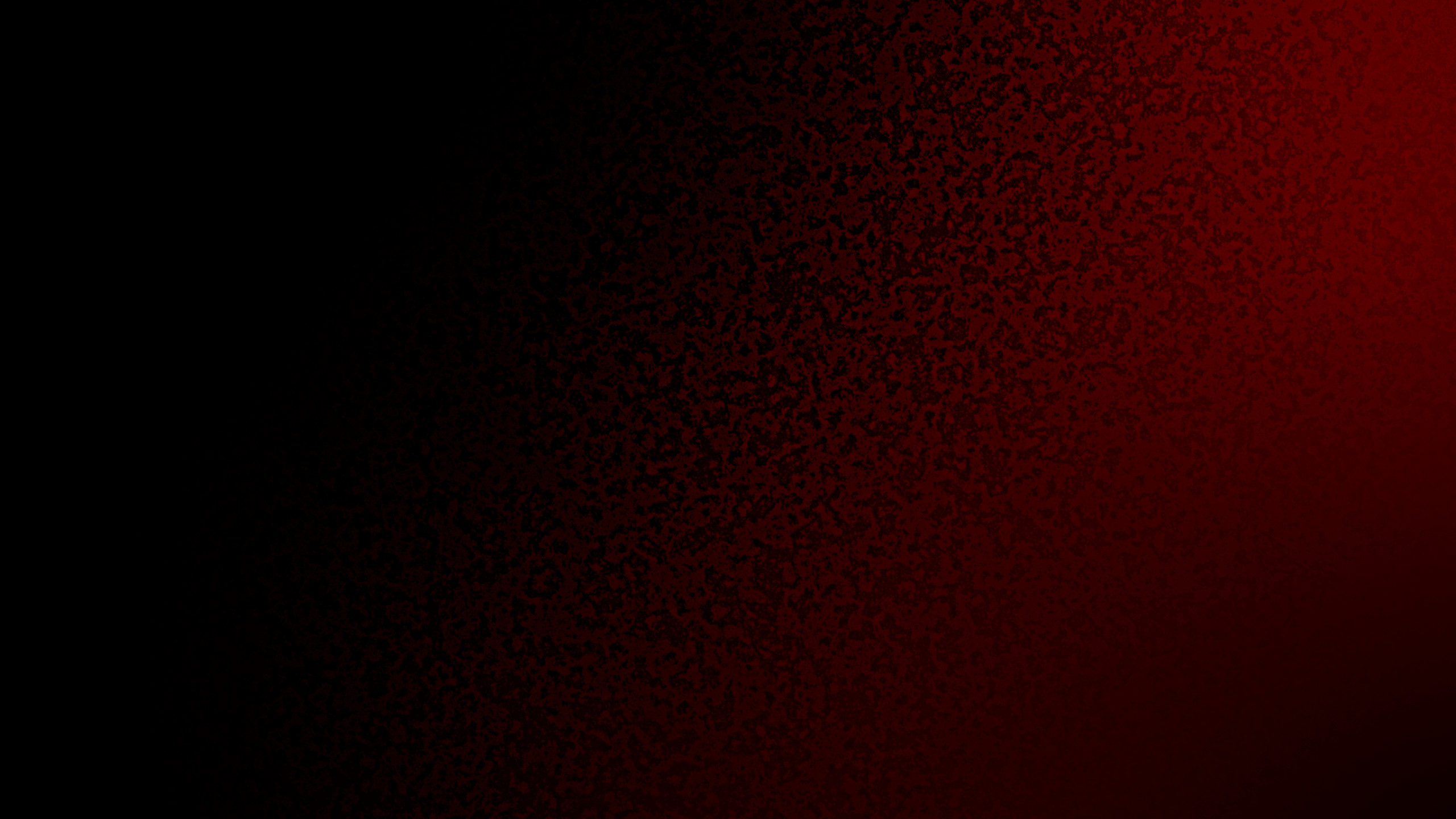 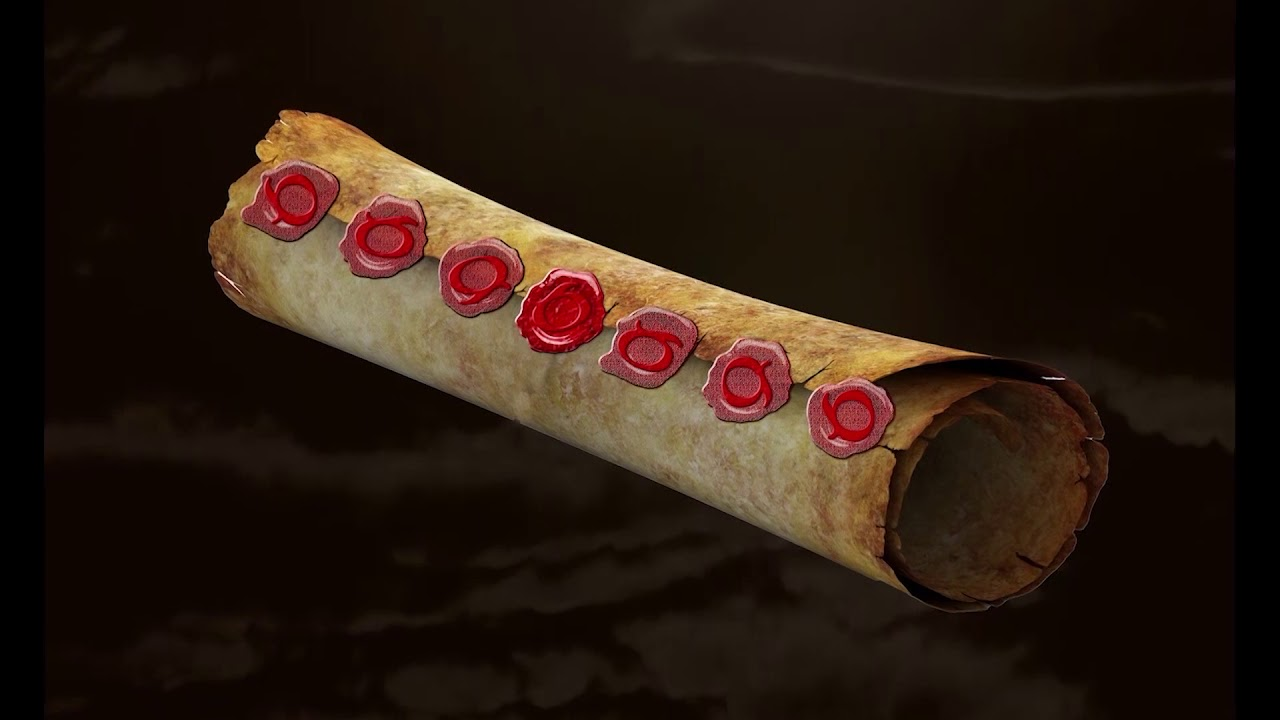 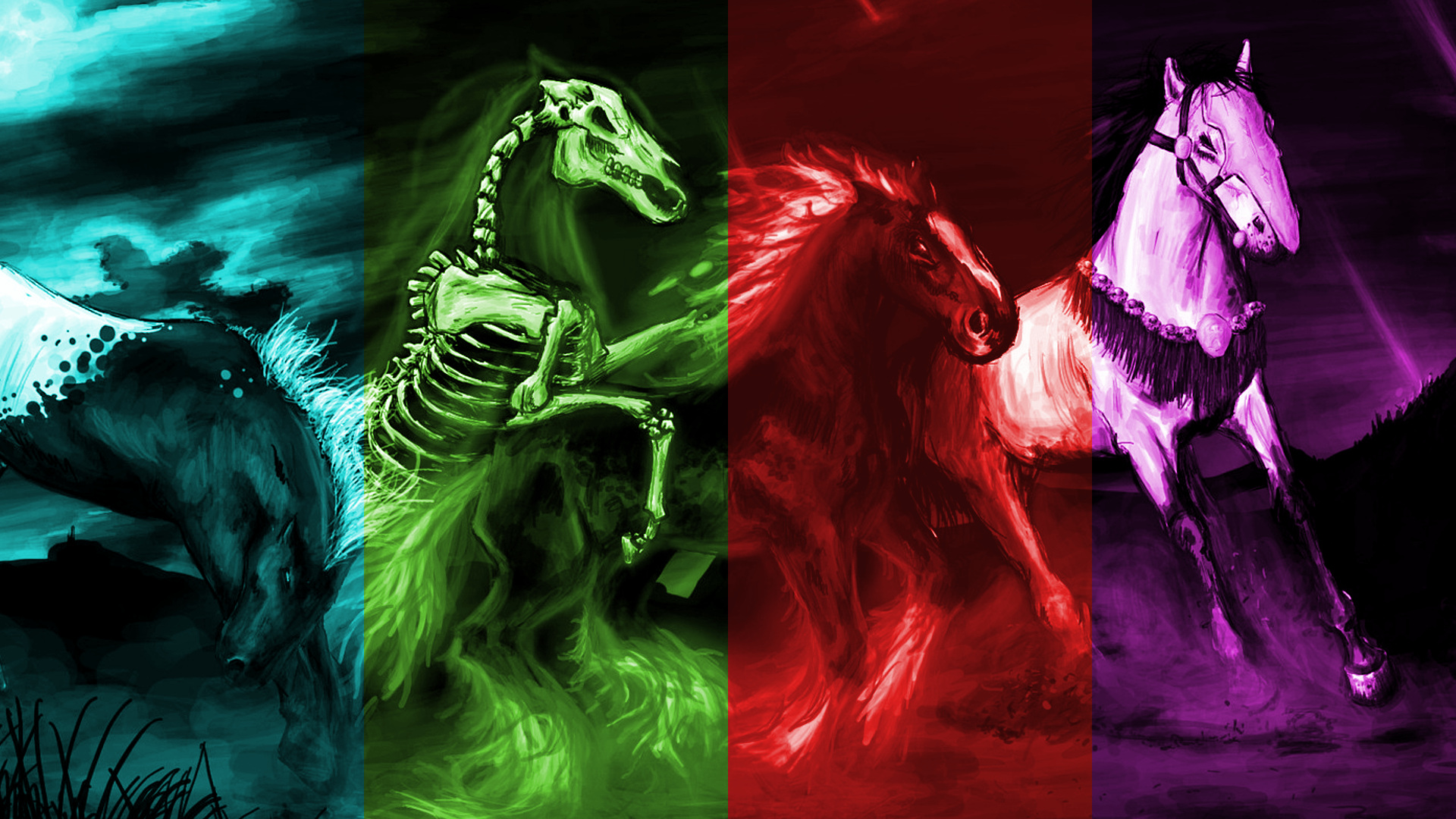 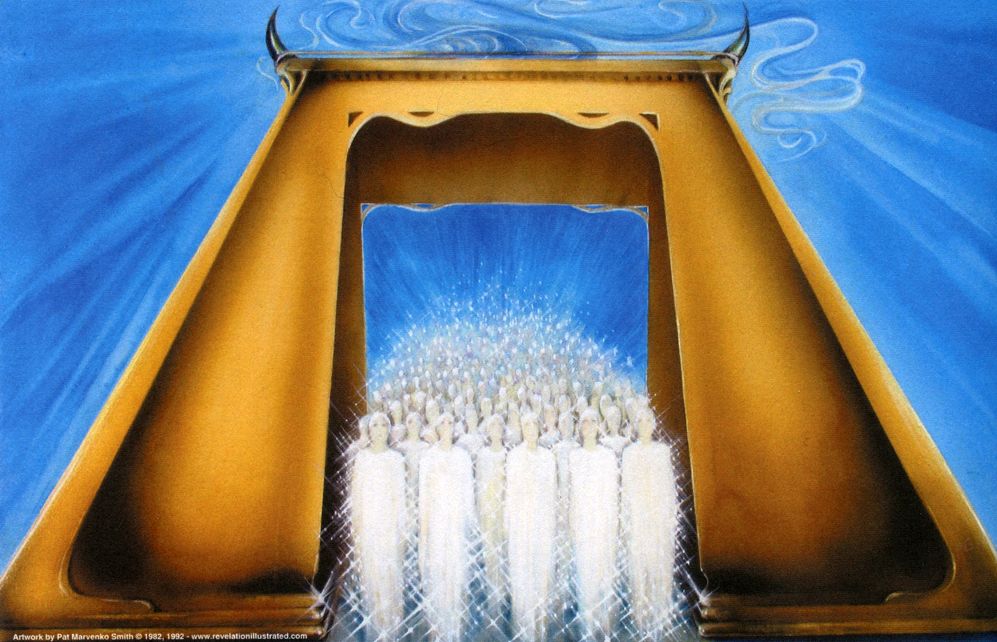 Preterist

Revelation’s prophecies have largely already come to pass (except for the final judgement and full restoration found in Revelation 20-22).
500
1000
1500
2020
100
Historicist

In studying Revelation, we are studying a symbolic depicture of the most important events in global history from the first century until the return of Christ.
500
1000
1500
2020
100
Futurist

Revelation’s prophecies have NOT been fulfilled yet, and will only come to pass during the final generation before Jesus returns.
500
1000
1500
2020
100
Idealist

Revelation is a depiction of the kingdom of God against the kingdom of darkness that will speak to Christians in any time and location, and offer them hope in light of the return of Jesus.
500
1000
1500
2020
100
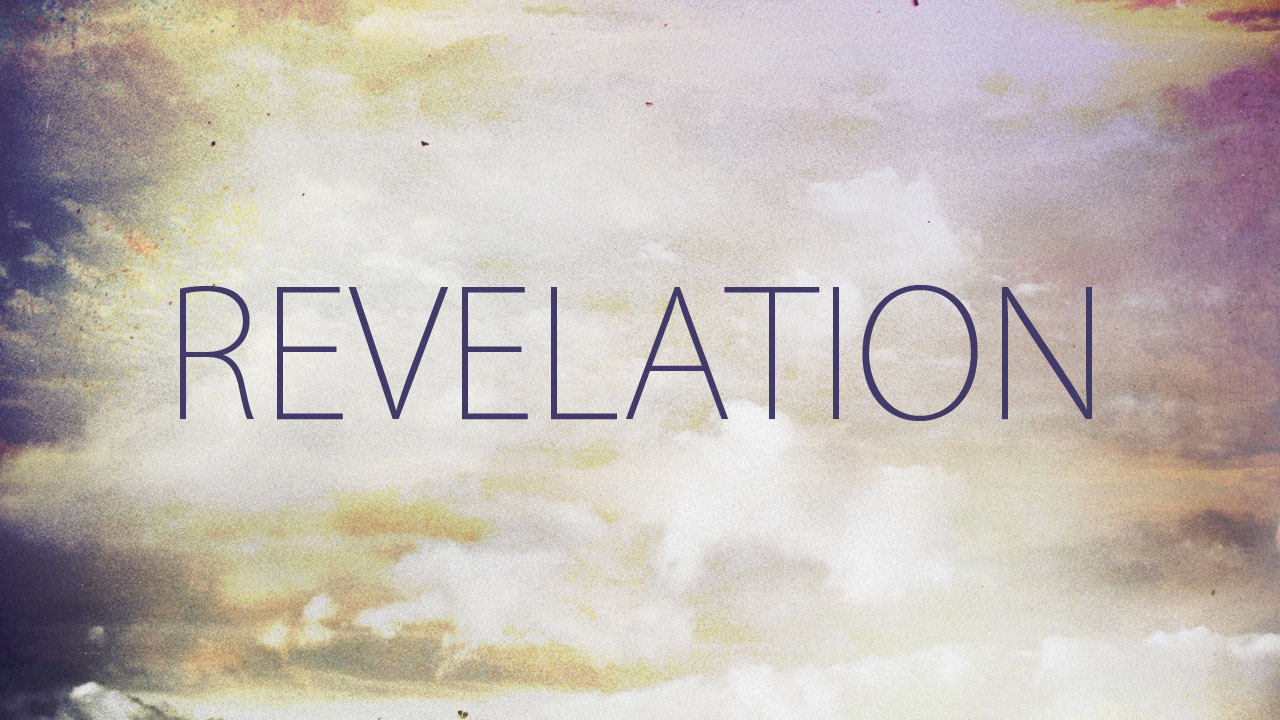 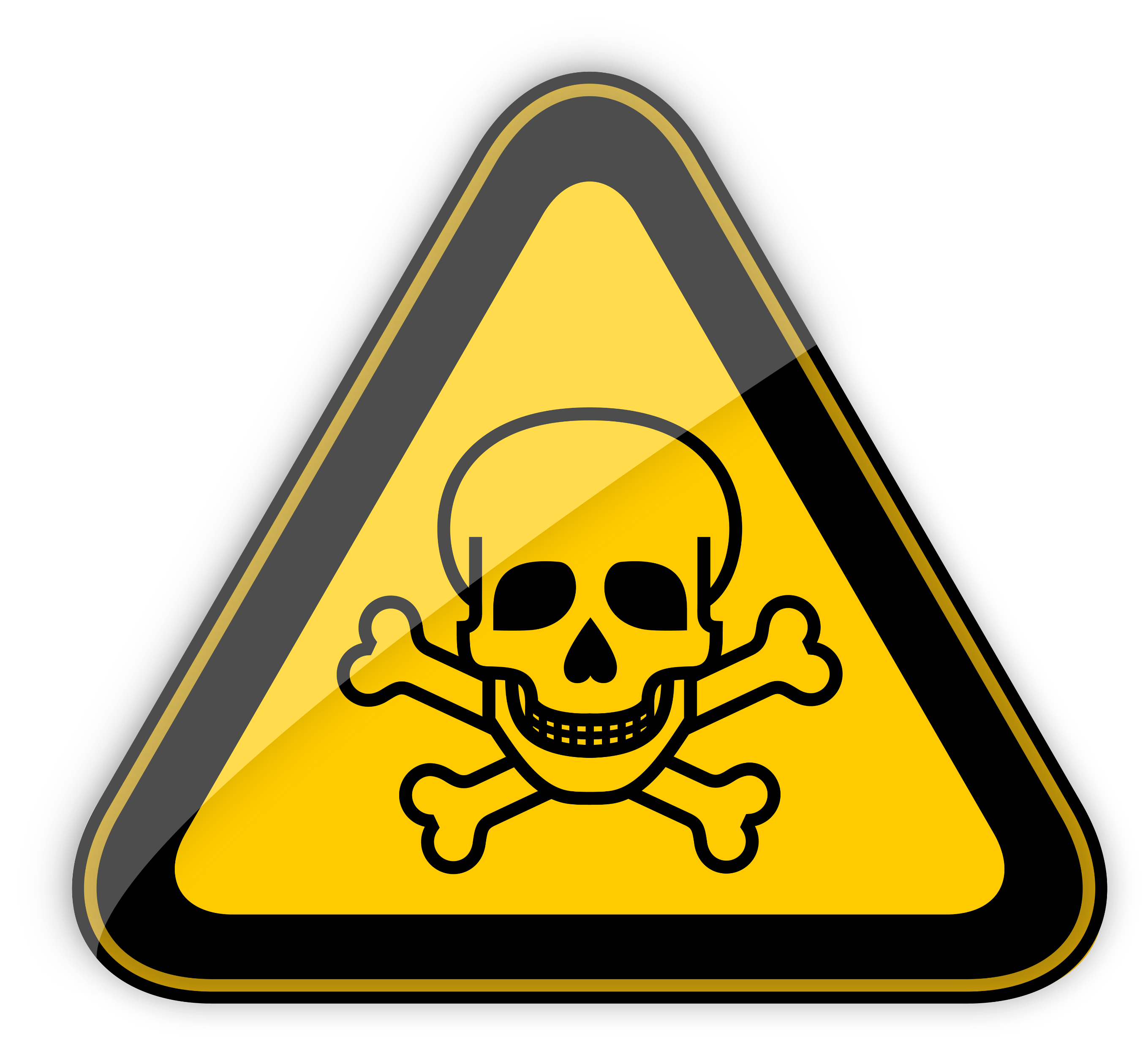 TOXIC THEOLOGY
Toxic theology is often fixated on a few main texts/themes.
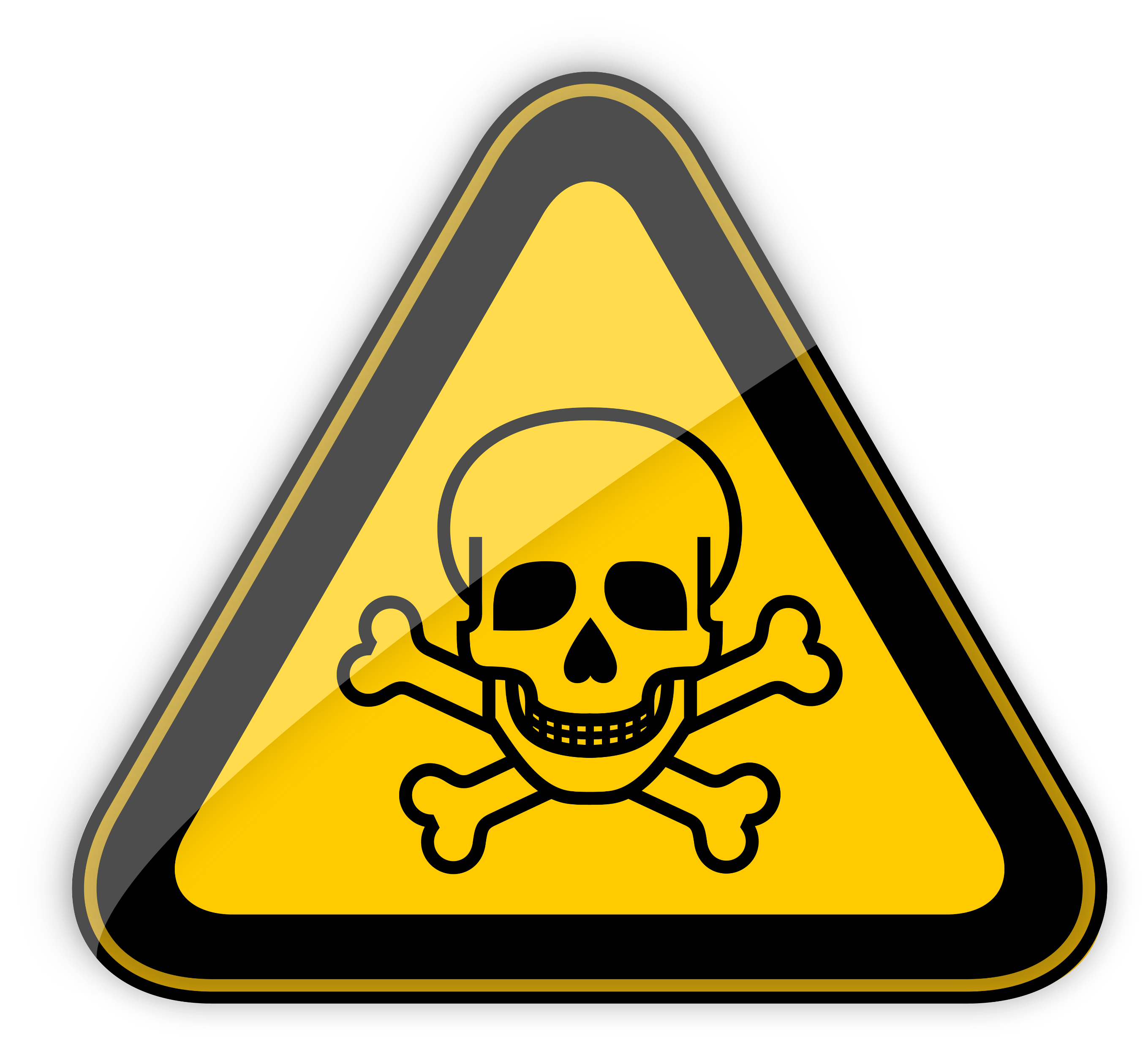 TOXIC THEOLOGY
Toxic theology promotes speculation and arguments.
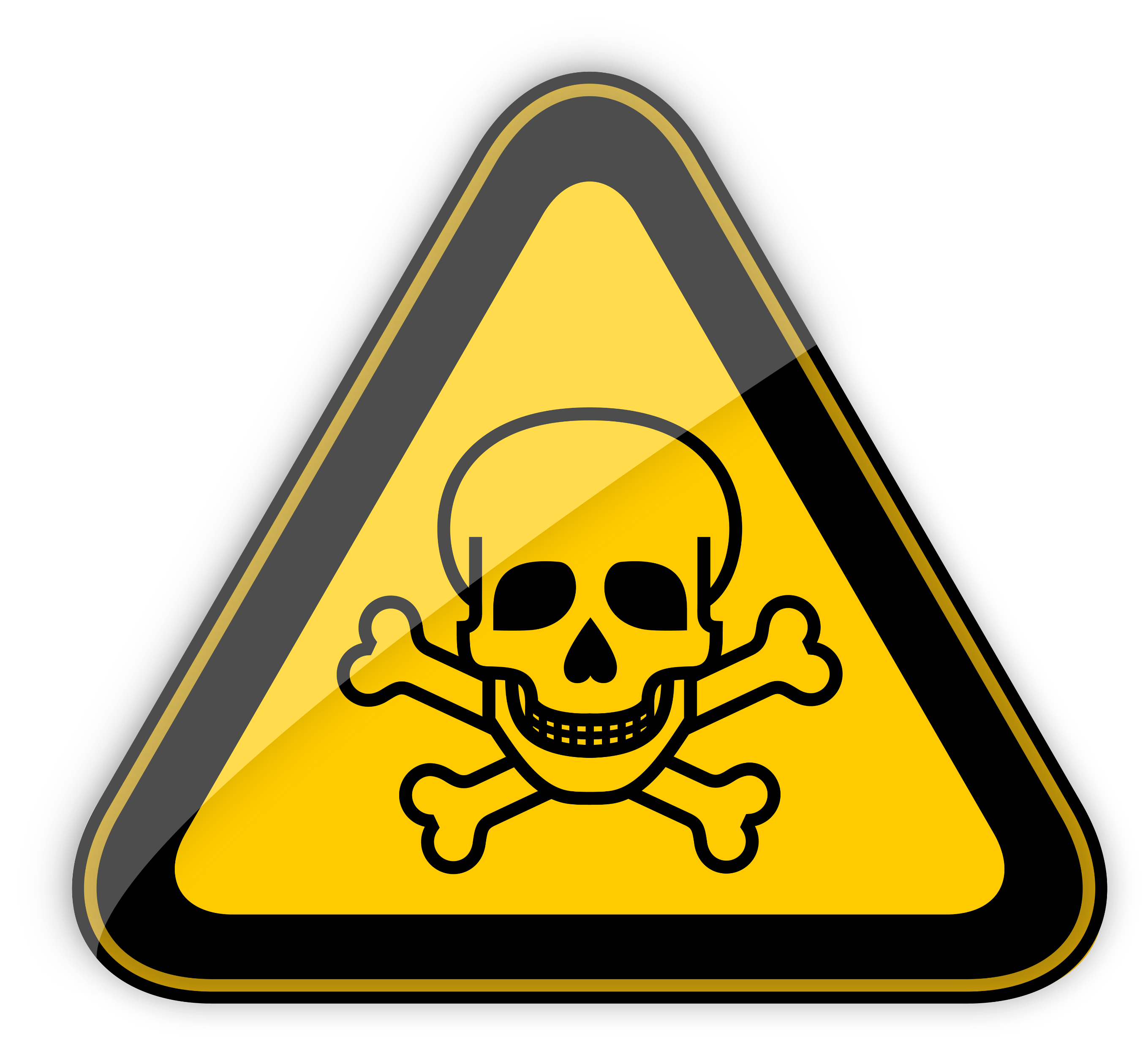 TOXIC THEOLOGY
Toxic theology doesn't facilitate joy and enjoyment of creation.
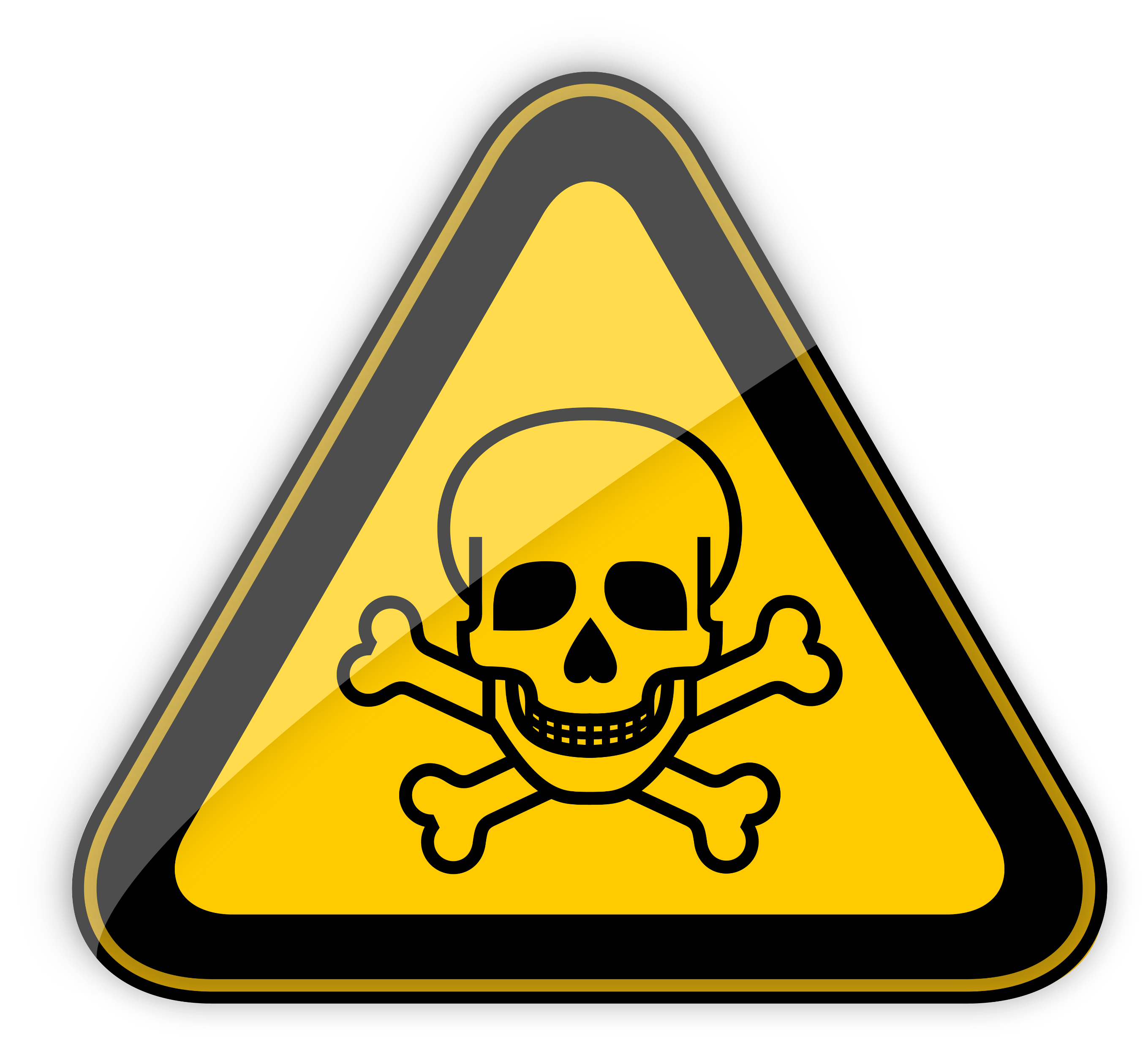 TOXIC THEOLOGY
Toxic theology doesn’t value questioning.
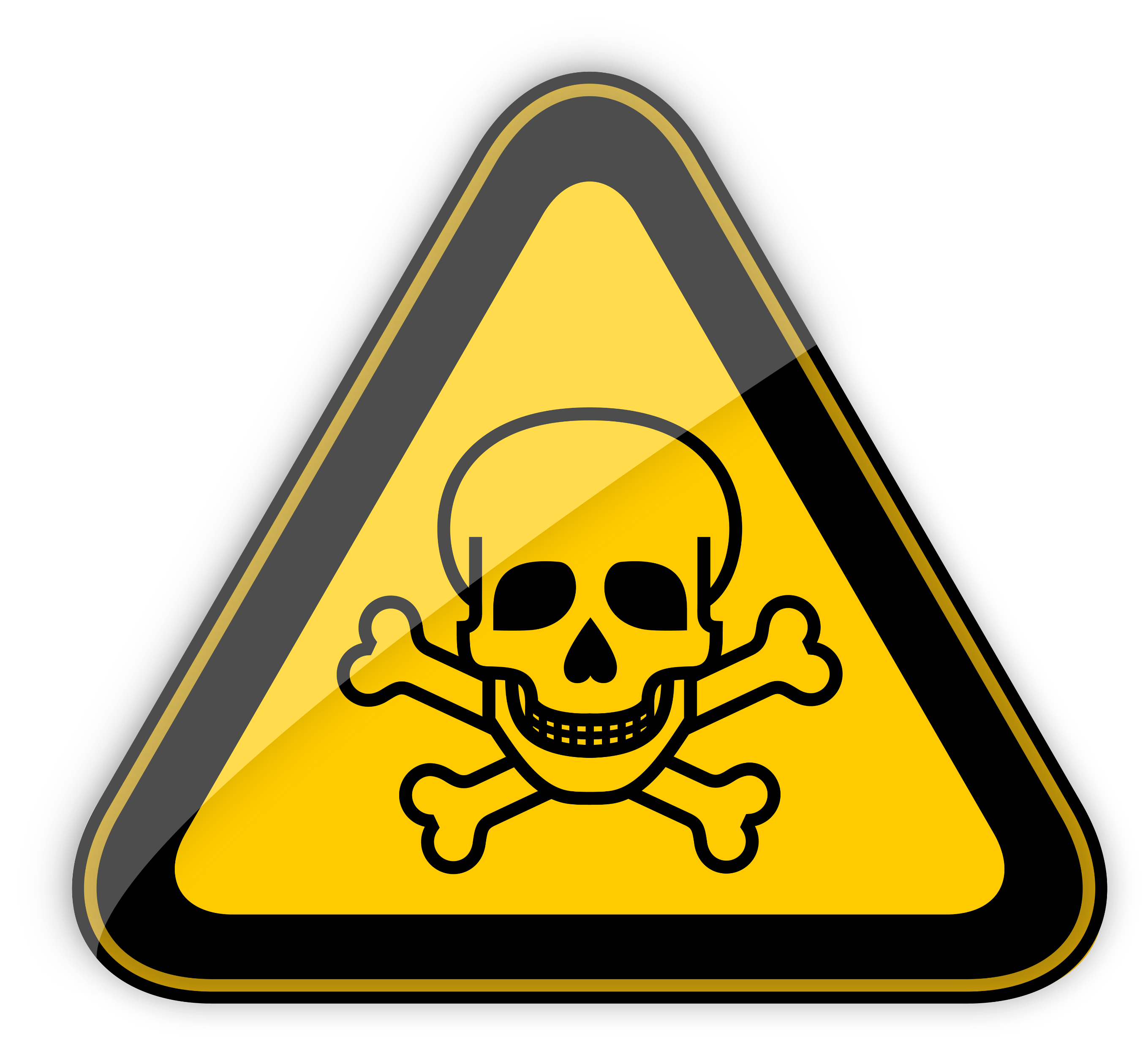 TOXIC THEOLOGY
Toxic theology is 
non-wholistic.
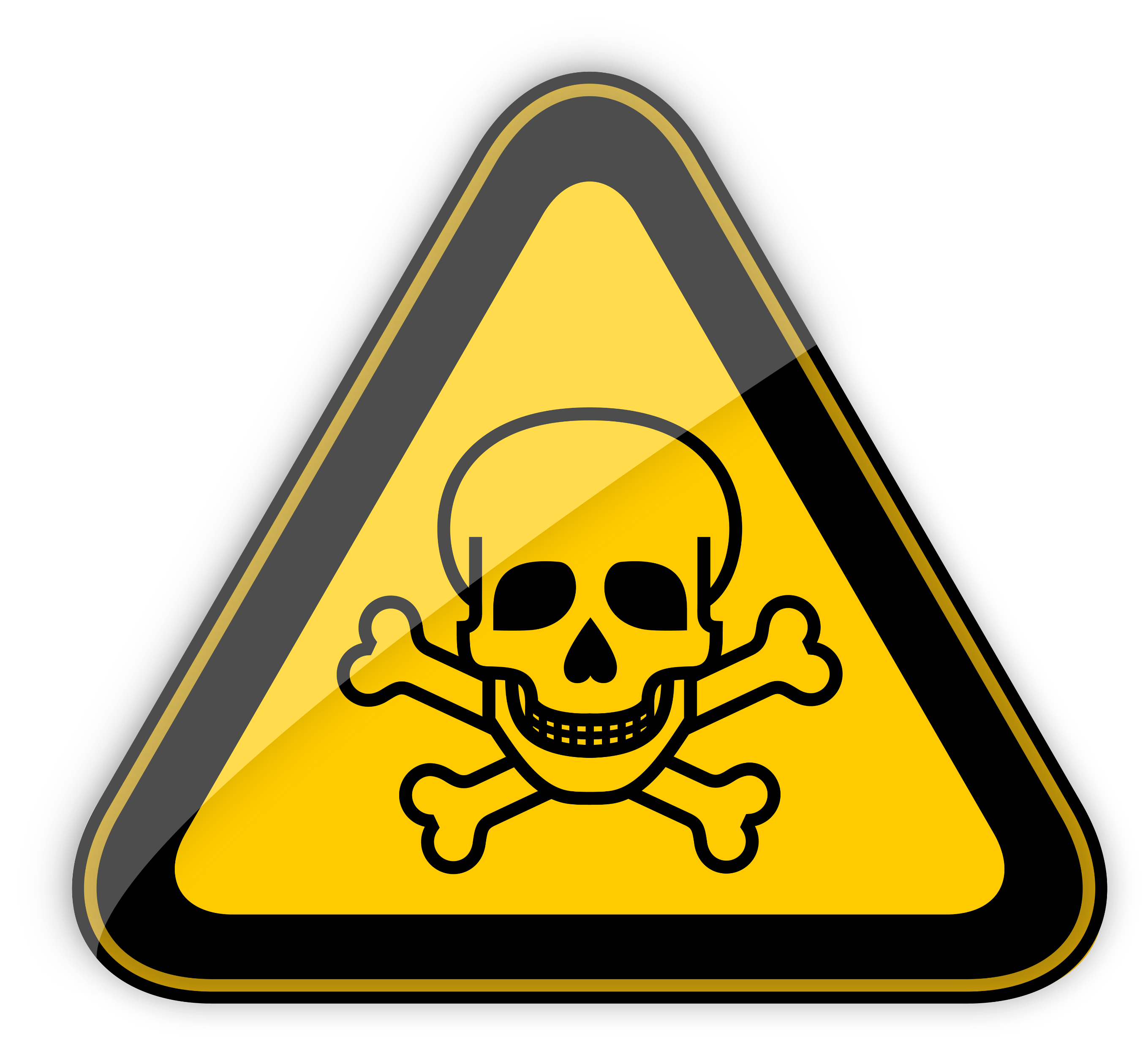 TOXIC THEOLOGY
Toxic theology pairs precise doctrine with precise expression of the doctrine.
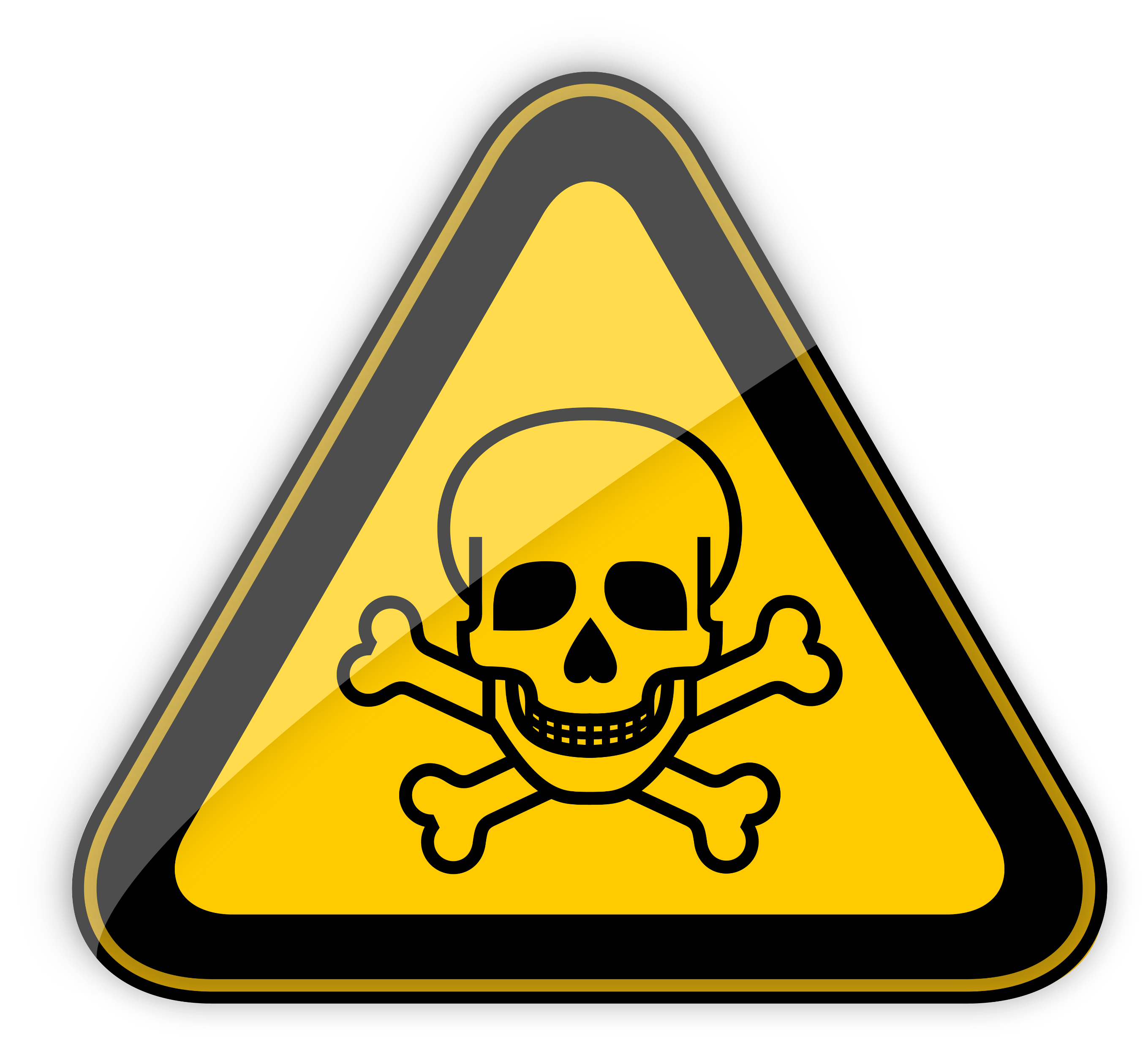 TOXIC THEOLOGY
Toxic theology gives prominence to one or two main teachers.
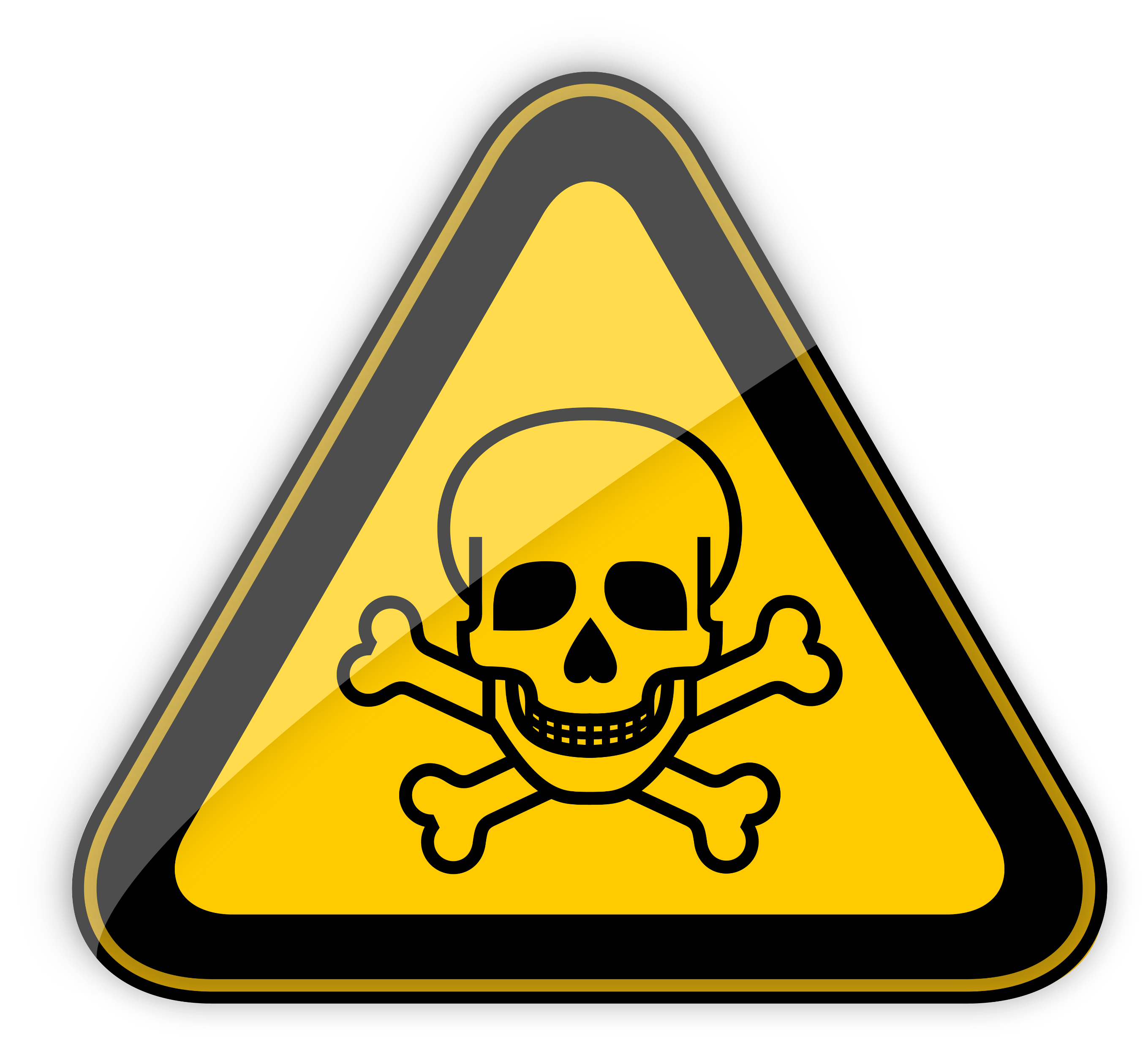 TOXIC THEOLOGY
Toxic theology leads you to focus on others sin more than your own.
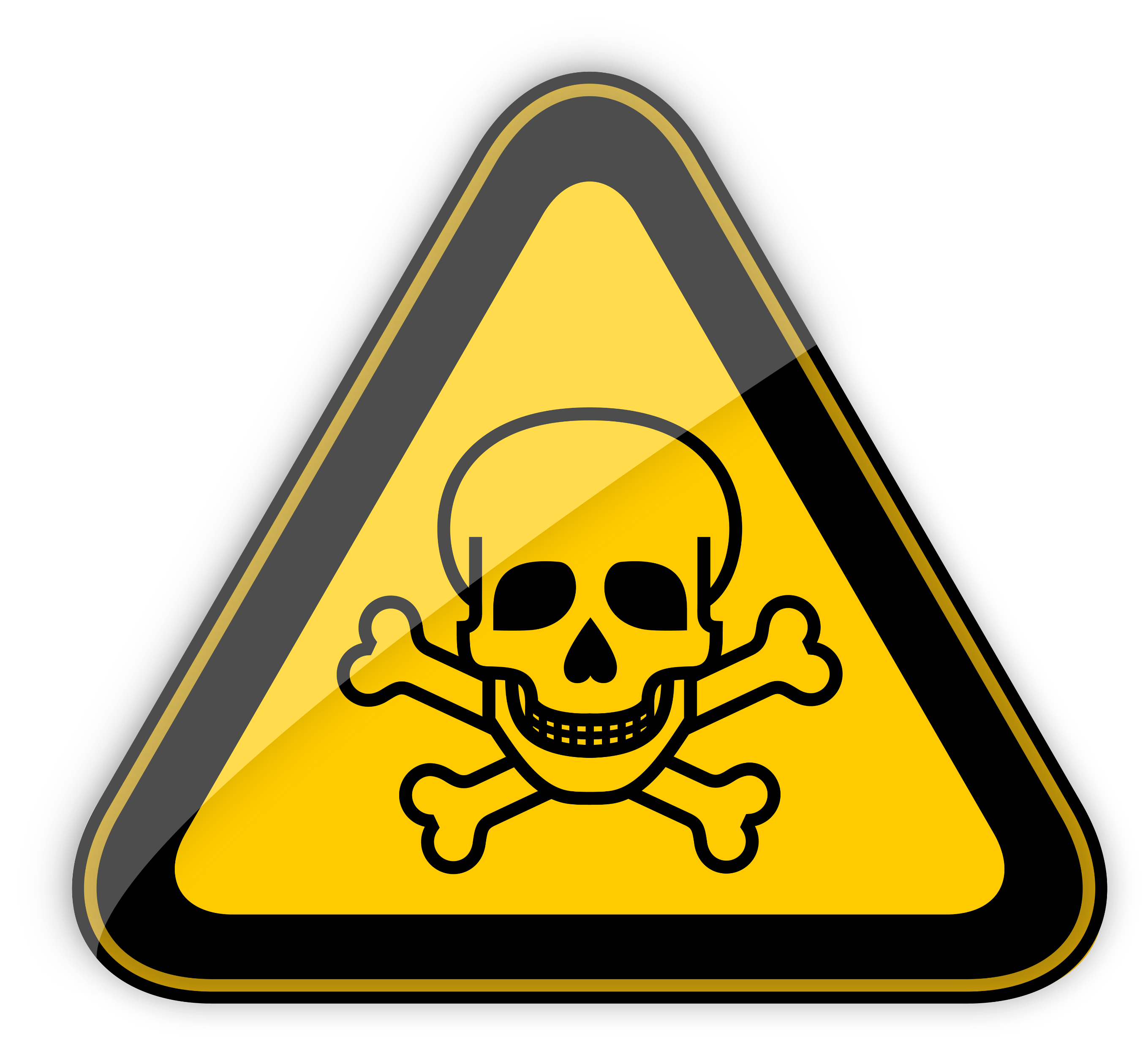 TOXIC THEOLOGY
Toxic theology is anti-intellectual / integrationist.
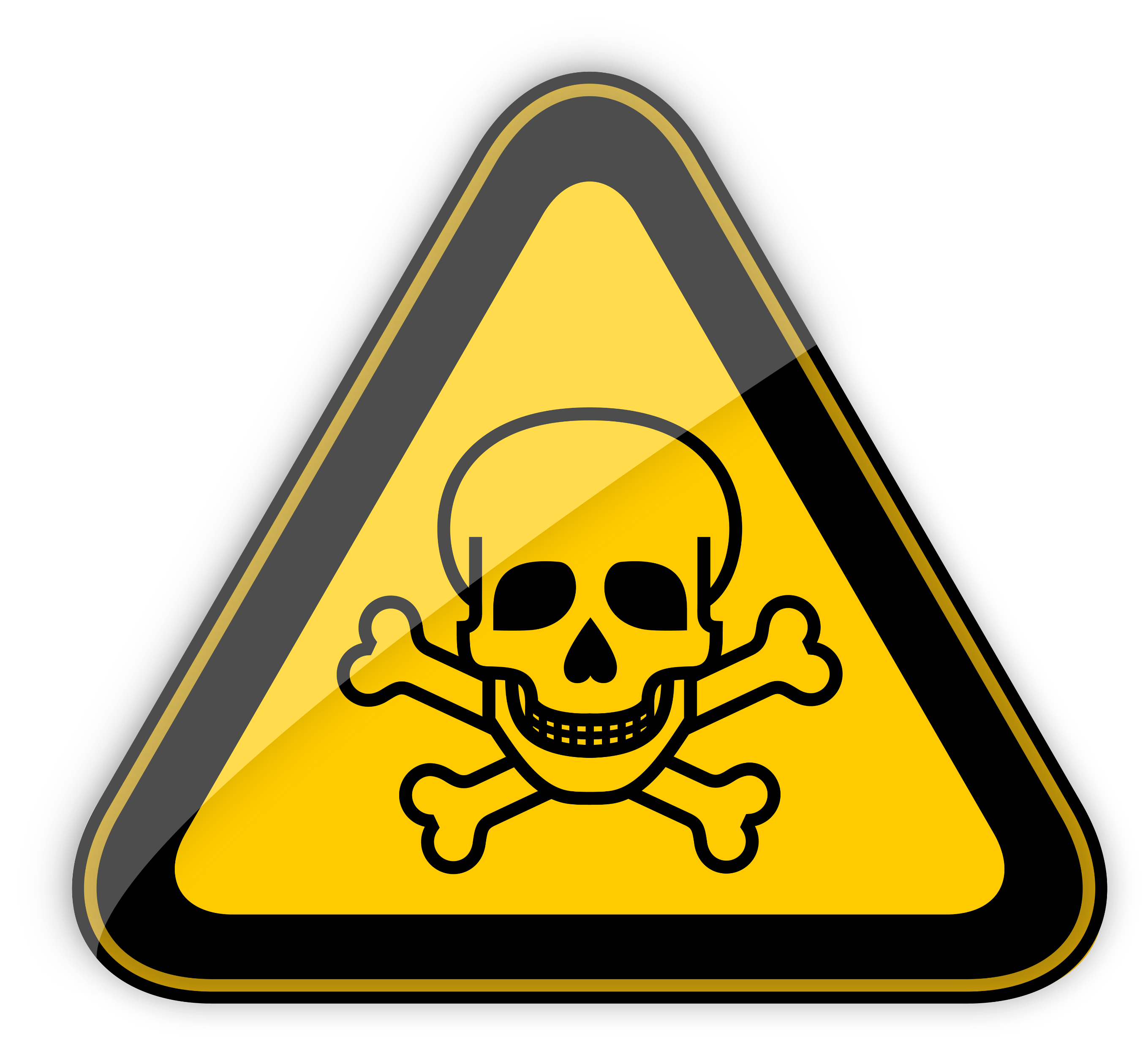 TOXIC THEOLOGY
Toxic theology does not attend to the entire range of human emotion.
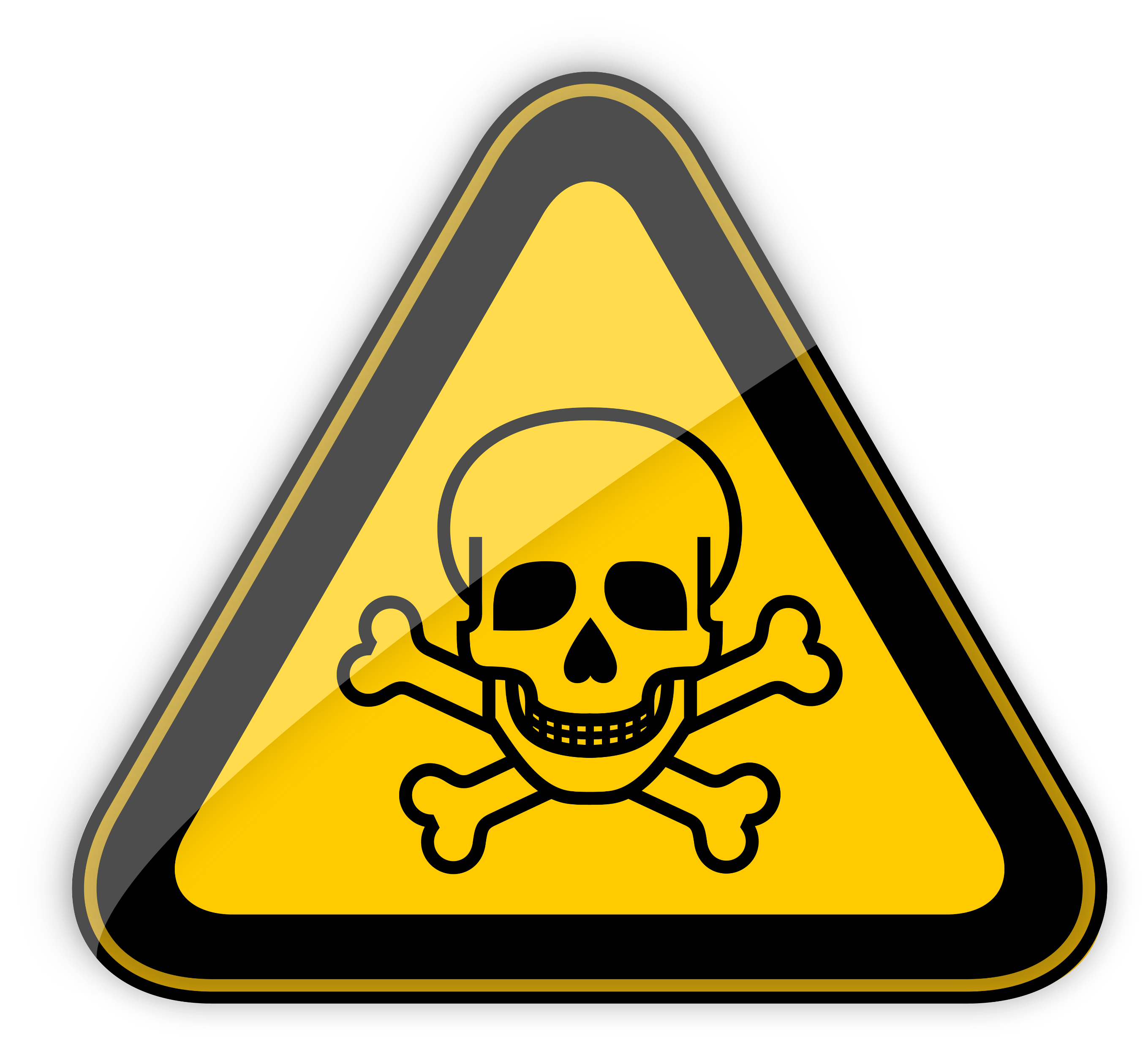 TOXIC THEOLOGY
Toxic theology emphasizes moralism and personal religious performance.
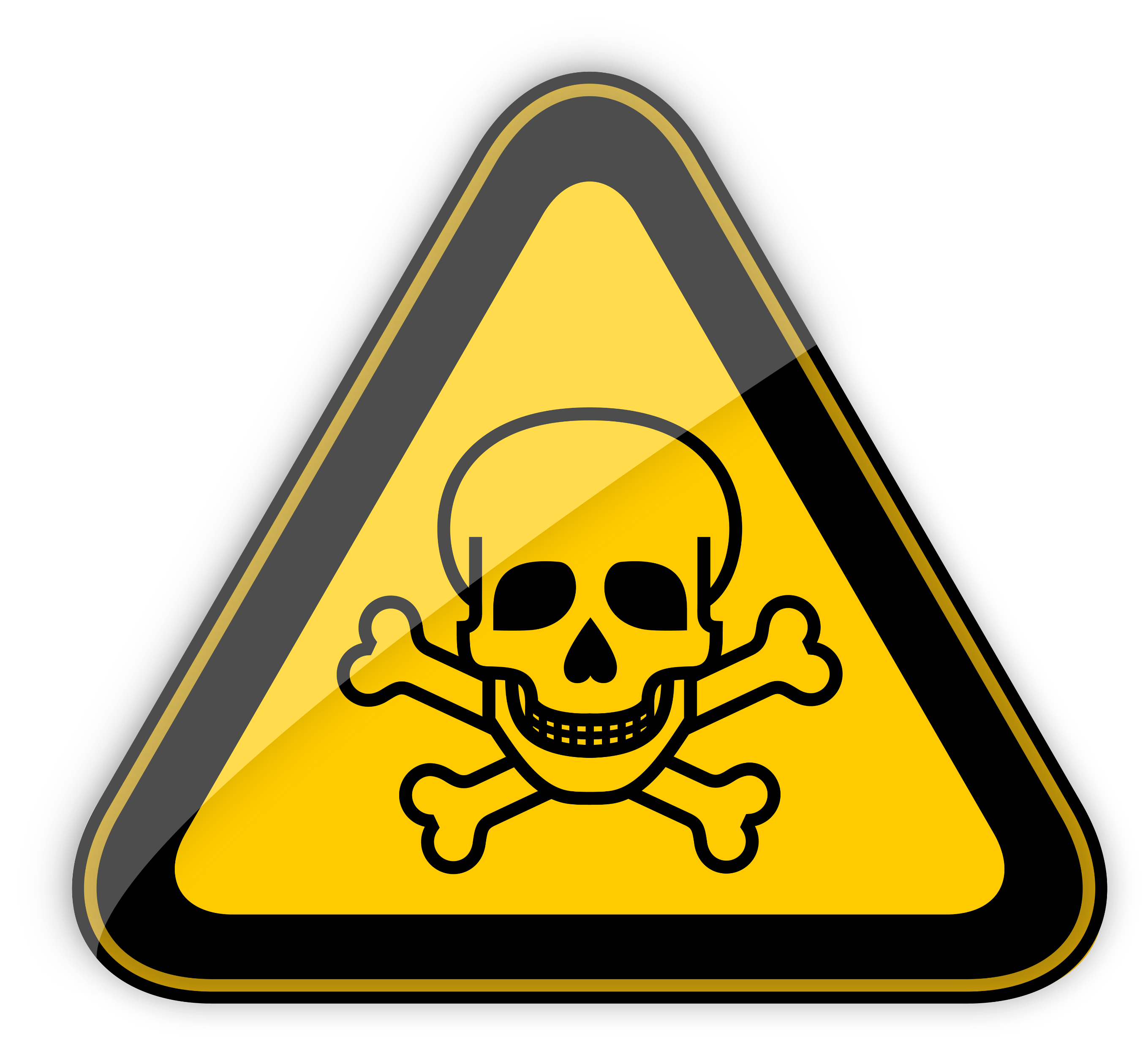 TOXIC THEOLOGY
Toxic theology often presents itself as aHistorical.
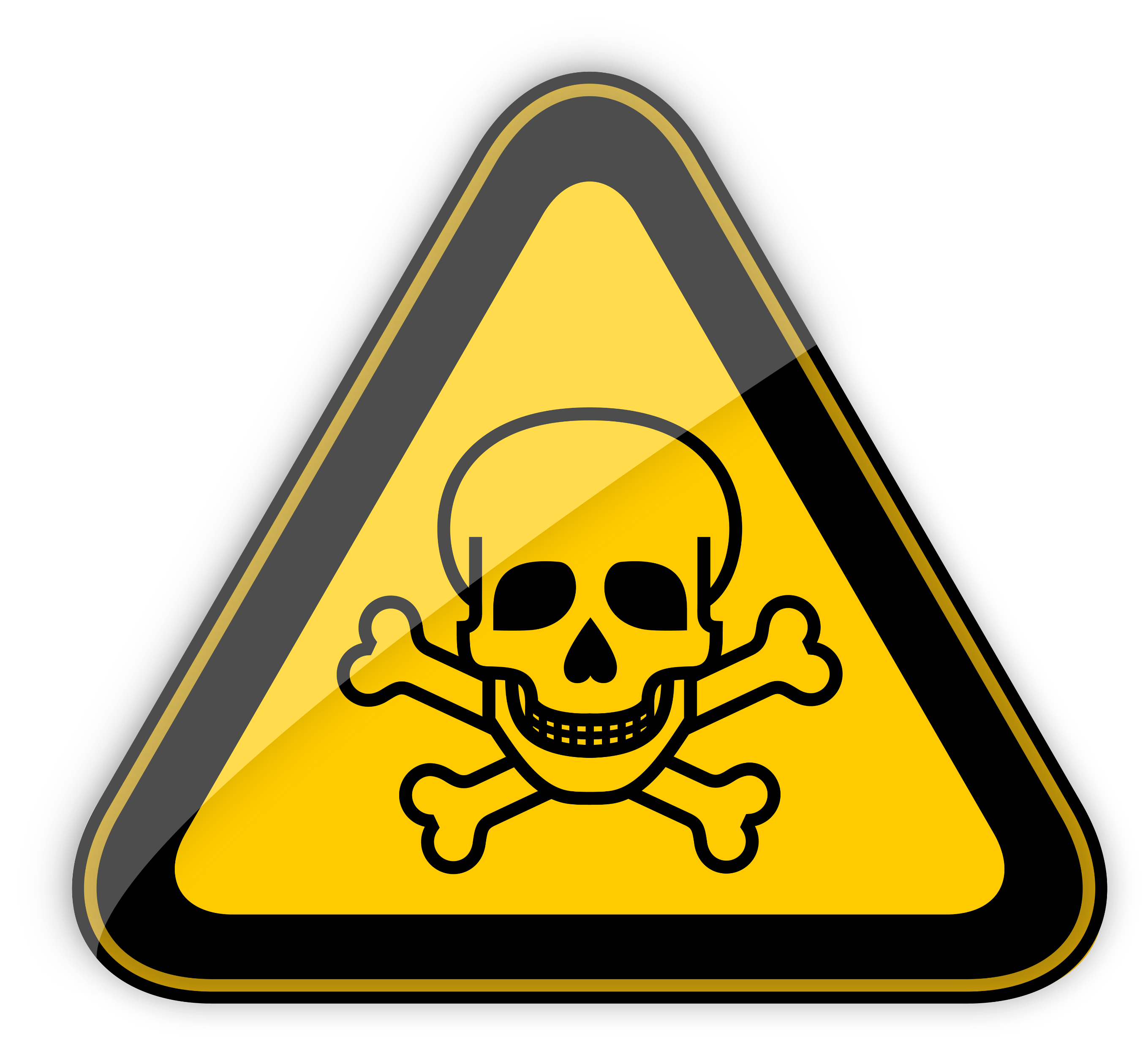 TOXIC THEOLOGY
Toxic theology is more concerned about outside of the cup than the interior state.
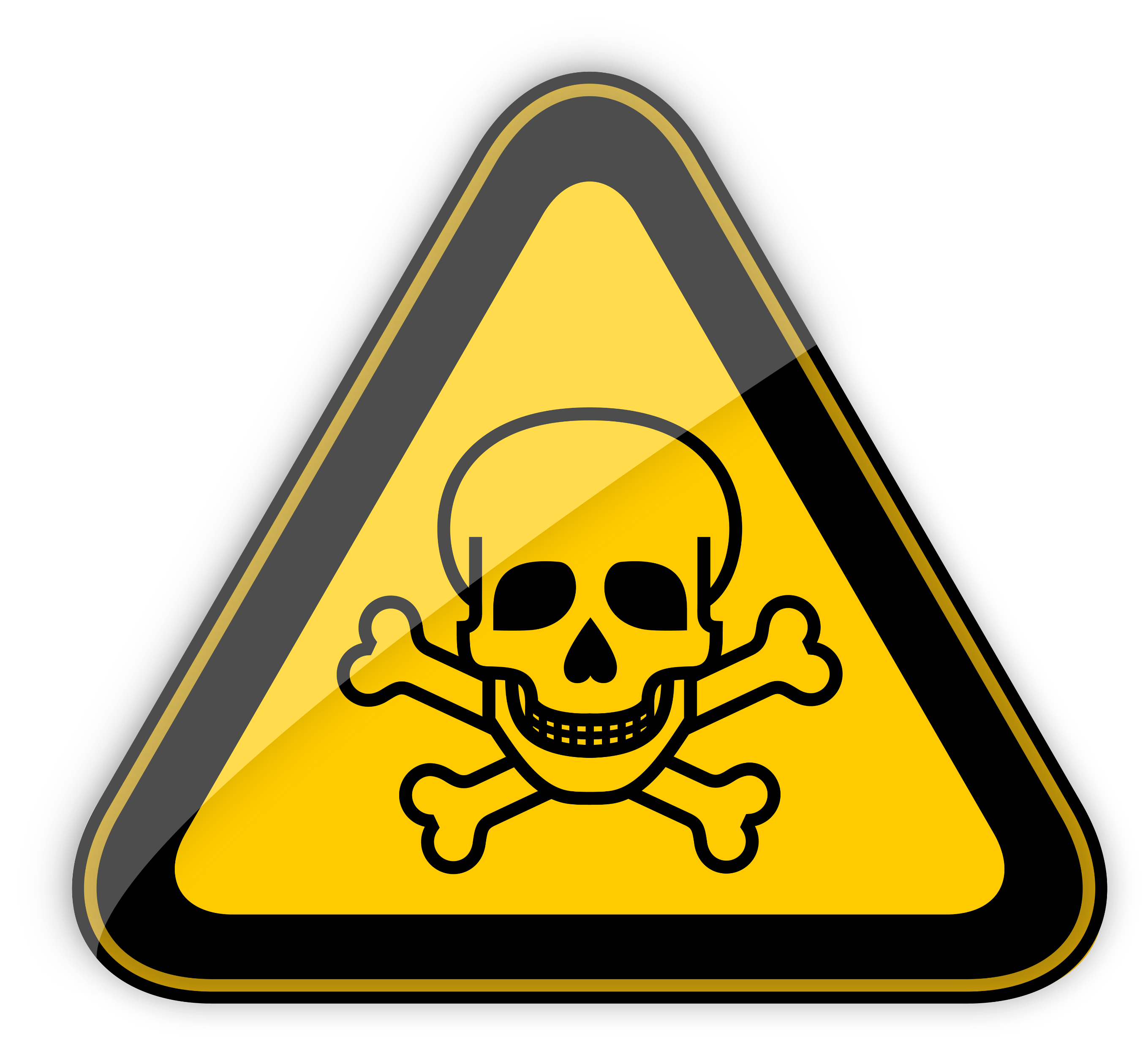 TOXIC THEOLOGY
Toxic theology is primarily motivated by fear, anger, suspicion.
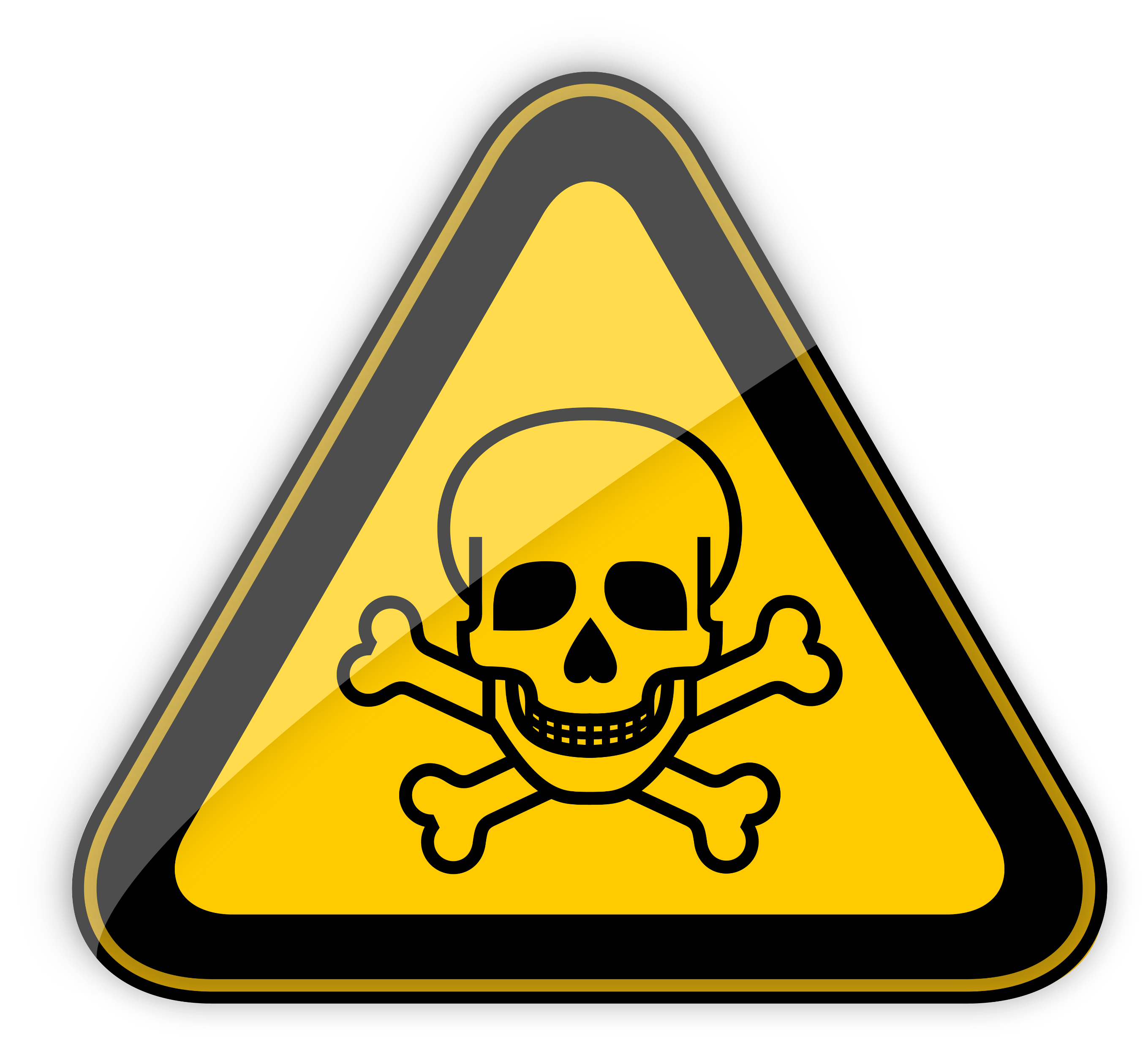 TOXIC THEOLOGY
Toxic theology operates from a fundamental view of God as a cold, harsh, distant taskmaster.
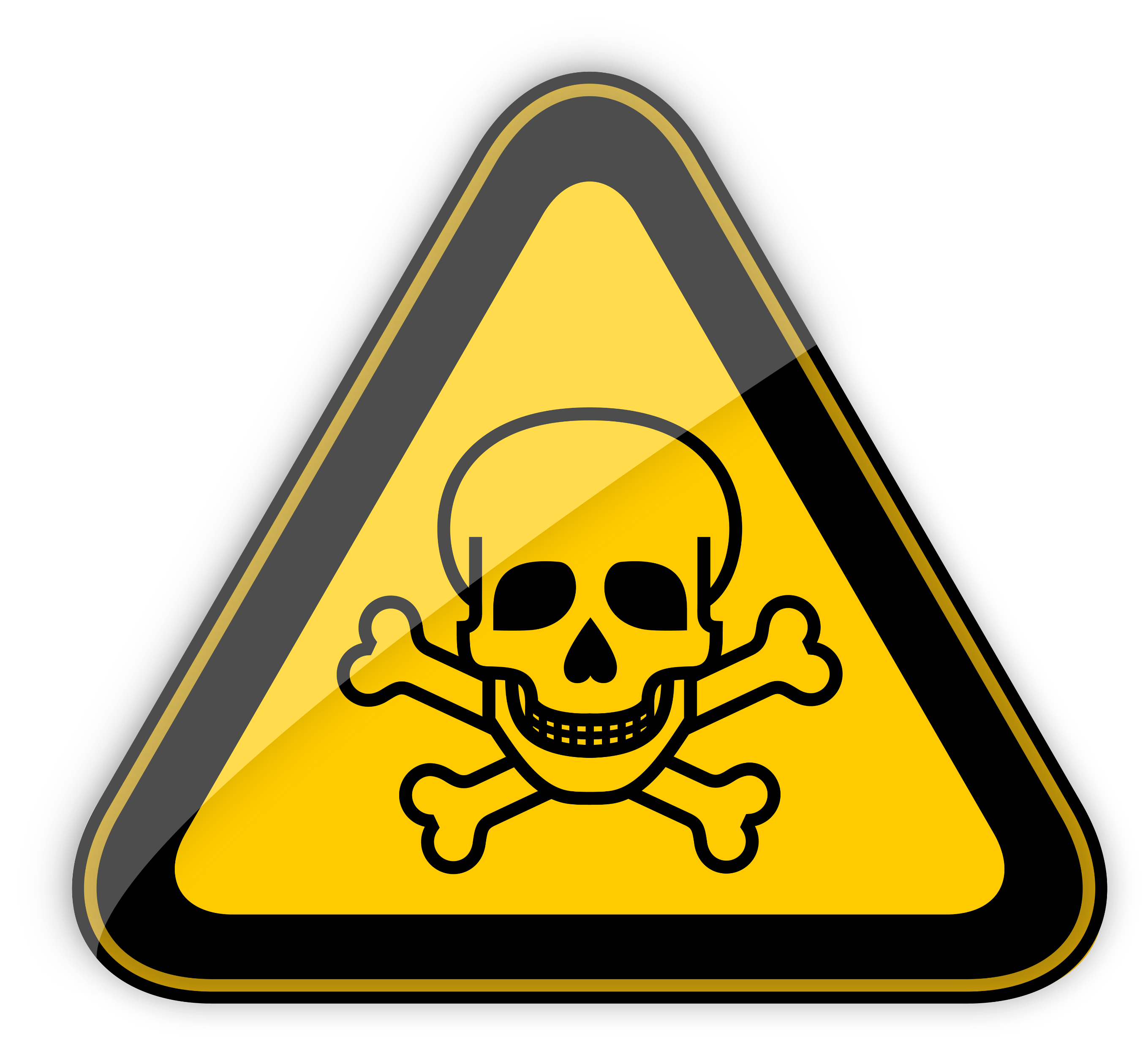 TOXIC THEOLOGY
Toxic theology breeds fatalism/pessimism.
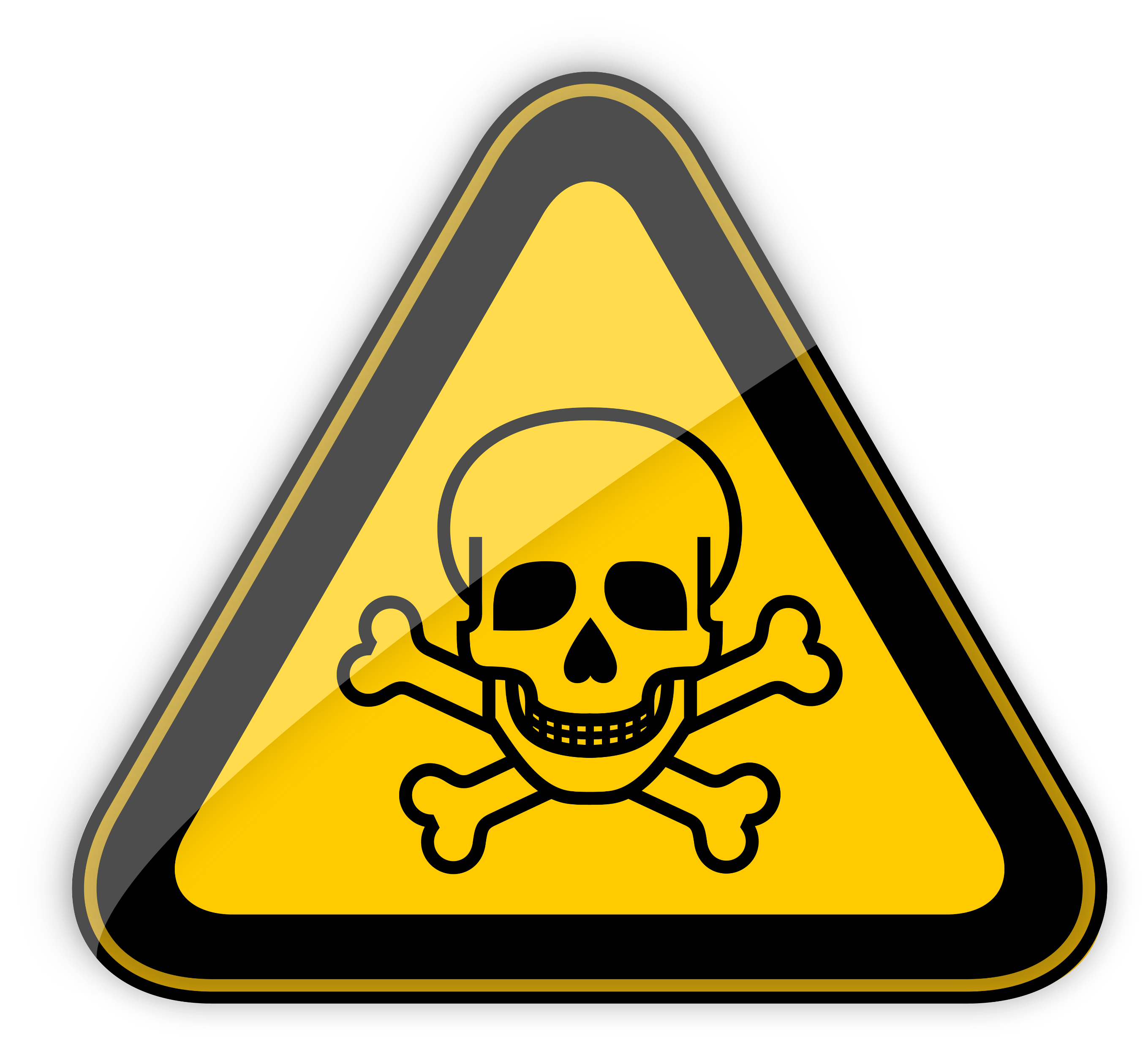 TOXIC THEOLOGY
Toxic theology is isolationist at many levels.
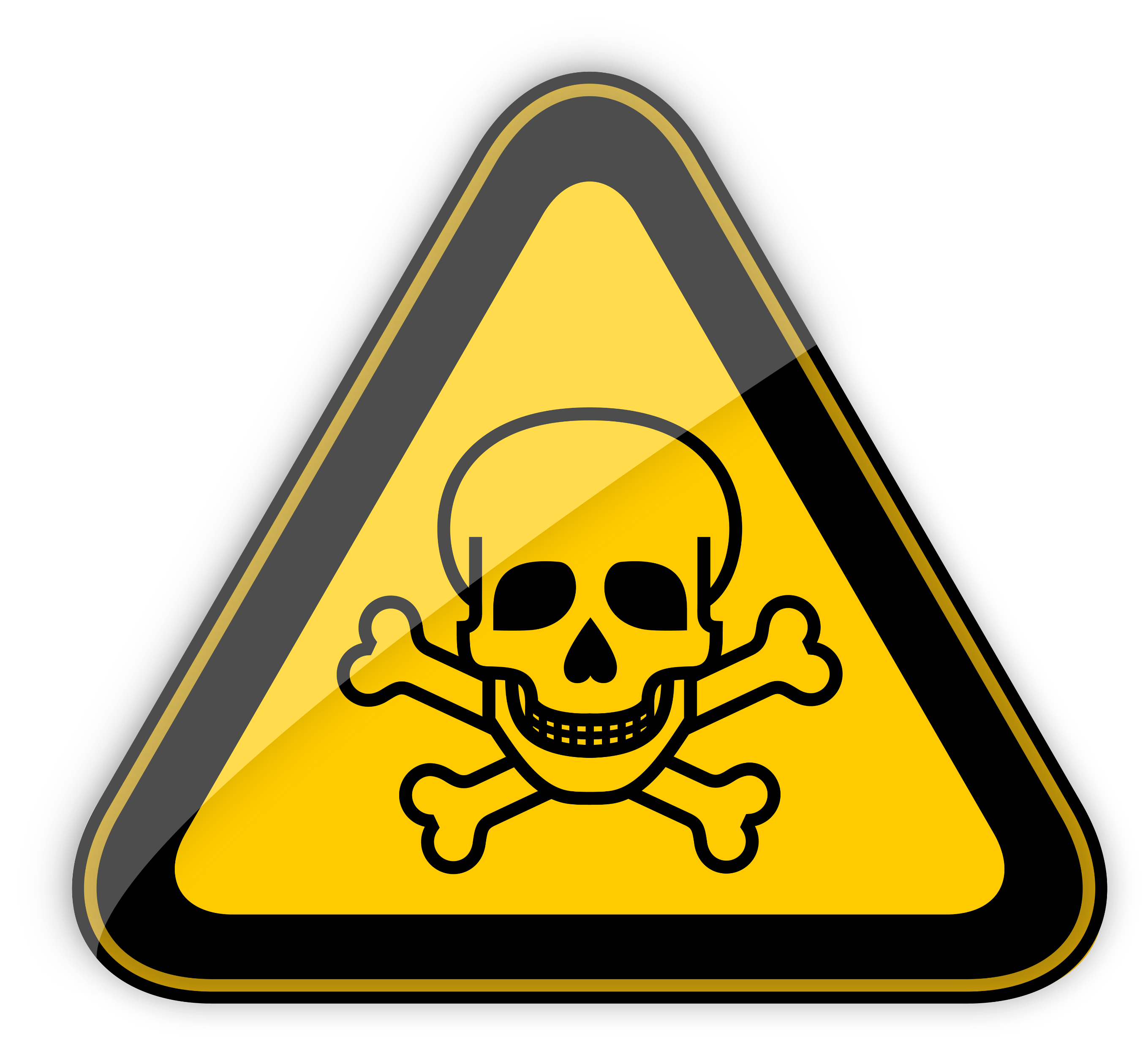 TOXIC THEOLOGY
Toxic theology has difficulty embracing change or a diversity of expressions of discipleship.
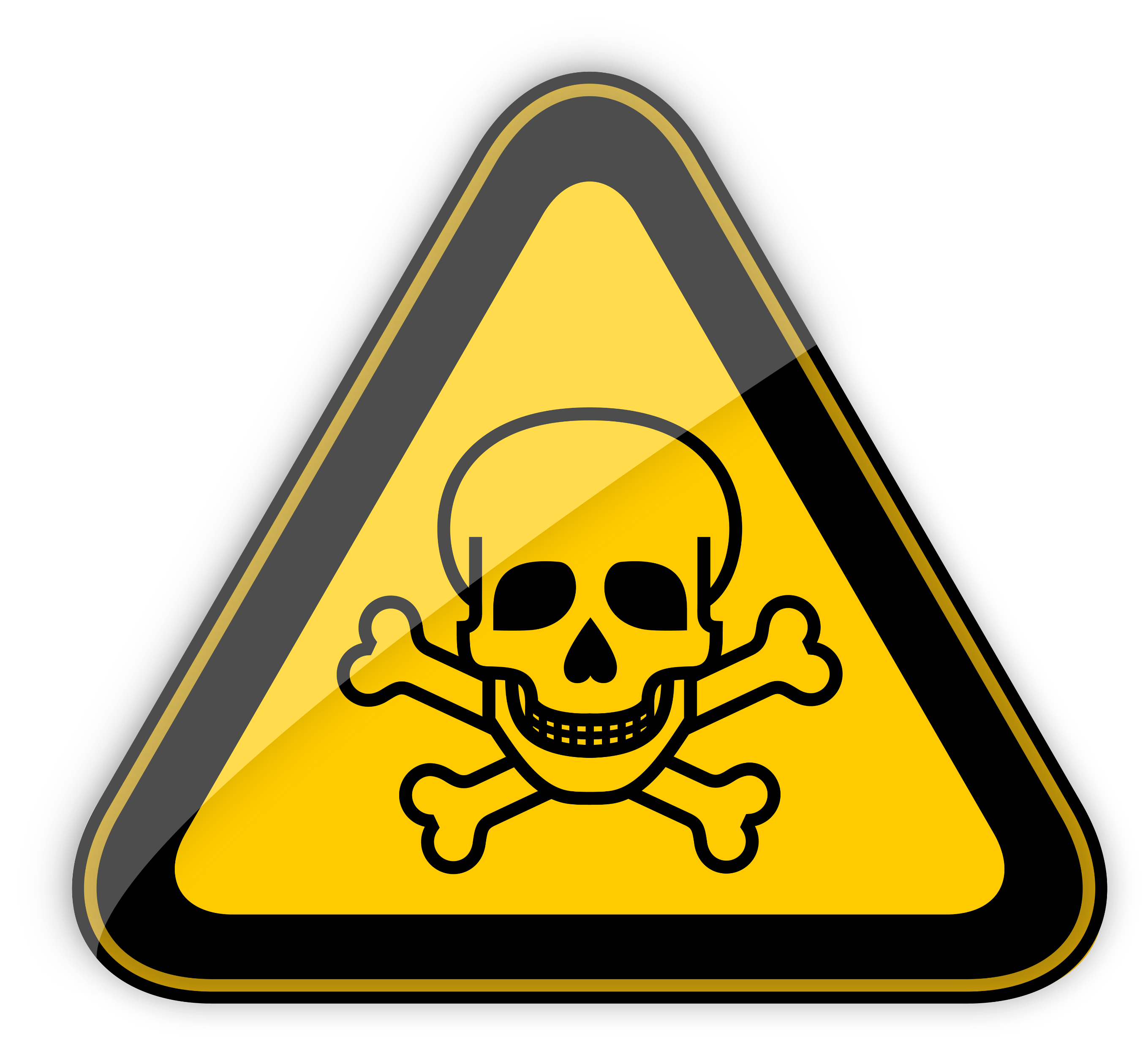 TOXIC THEOLOGY
We can fall prey to toxic theology, especially during a pandemic.

We can nurture a toxic theology, especially during a pandemic.
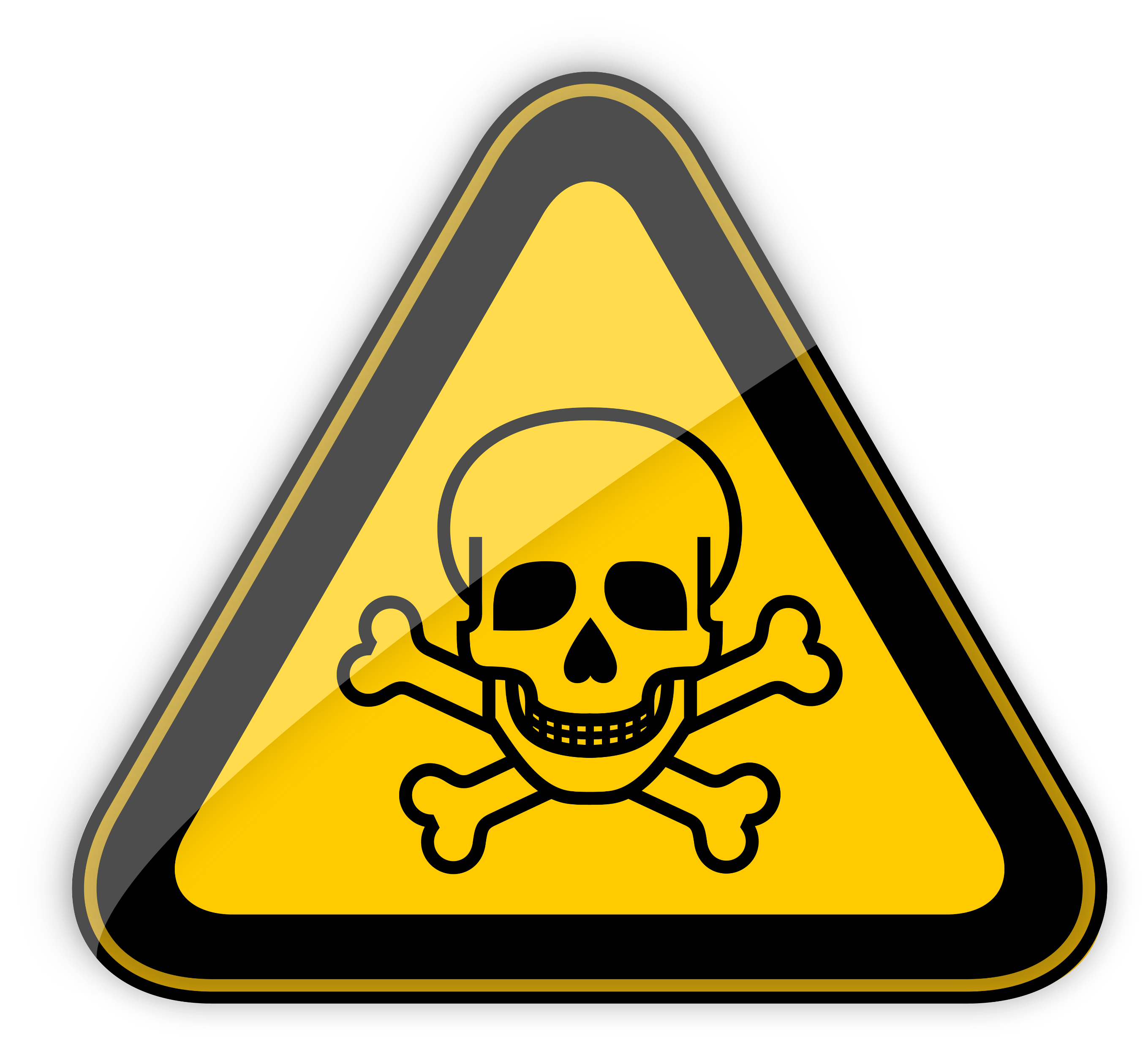 TOXIC 
THEOLOGY
1. Disconnect from sources of toxic theology.
2. Put a HSMS learning plan in place.
3. Befriend and listen carefully to not-like-you-Christians.
4. Grapple with ideas. Love and bless people.
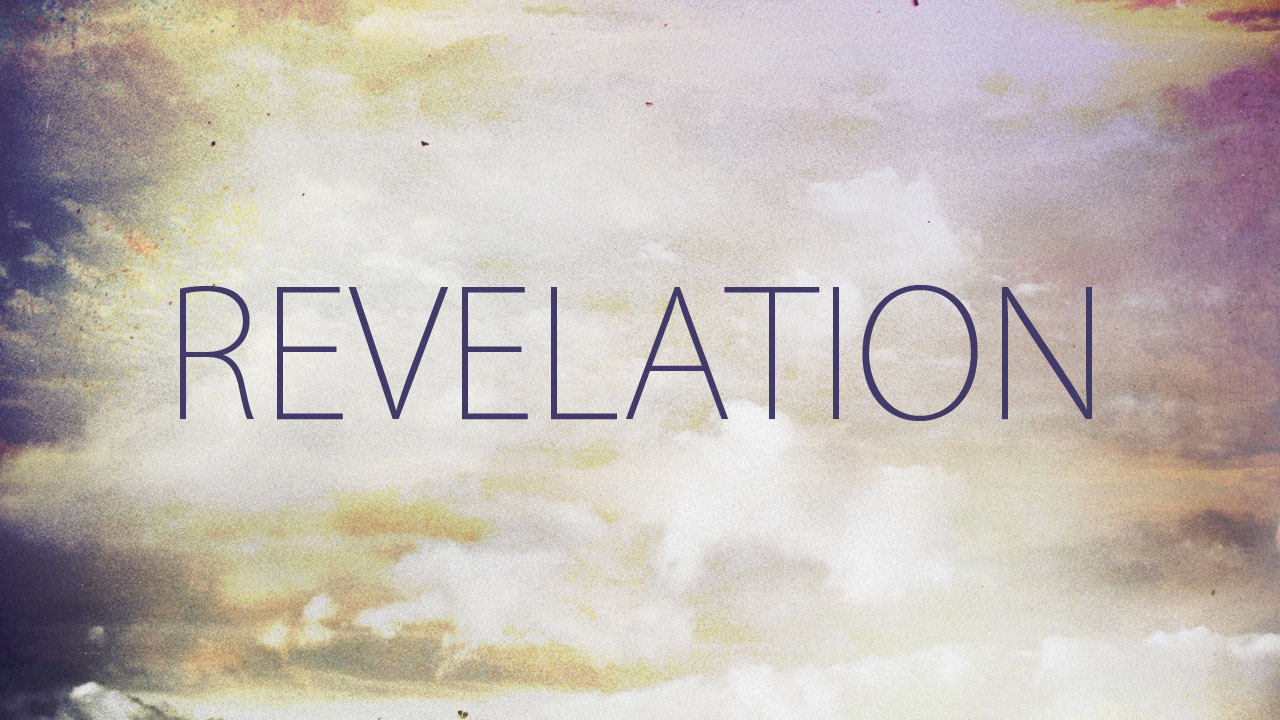